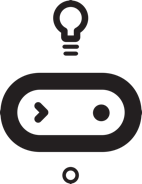 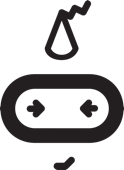 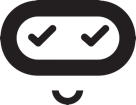 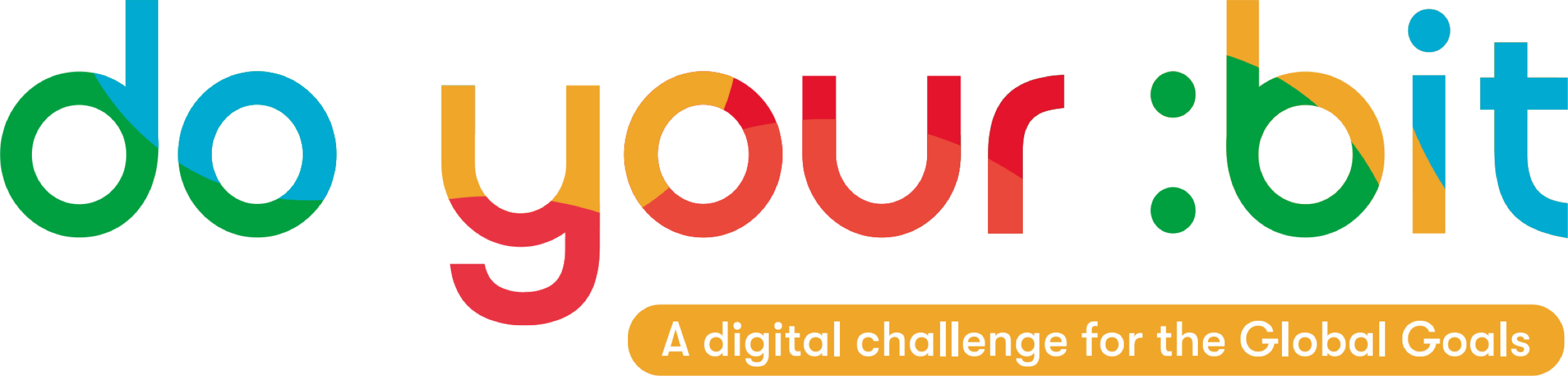 Tree protector
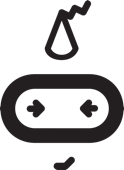 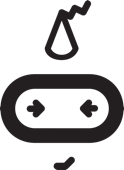 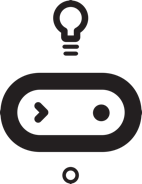 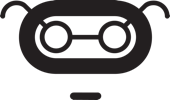 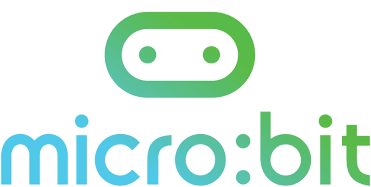 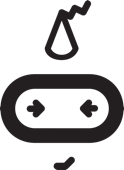 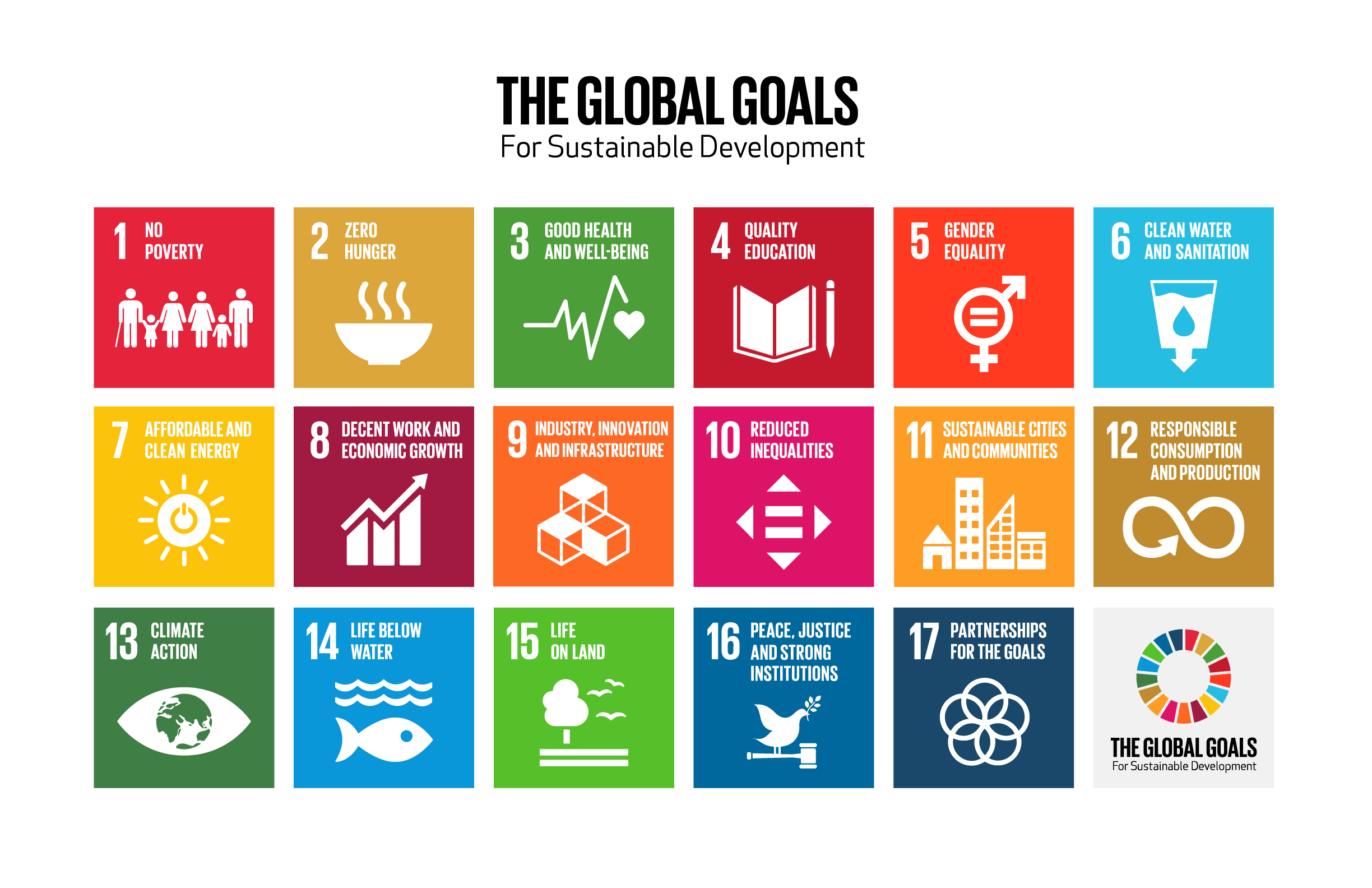 Global goals
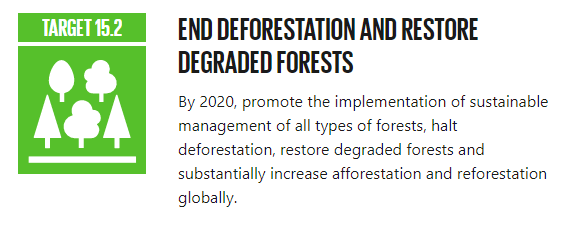 Success criteria
Can be attached to a tree securely 
Alerts the authorities if the tree is cut down
Gives the authorities the location of the fallen tree
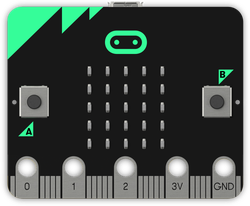 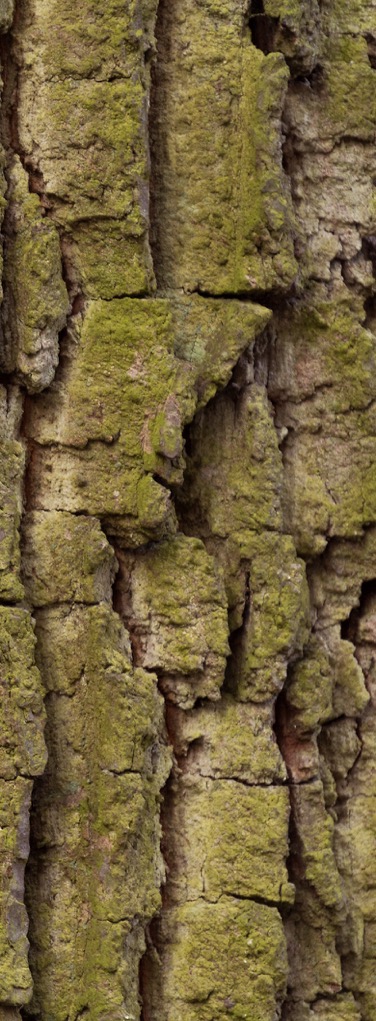 NODE
GATEWAY
(to the internet)
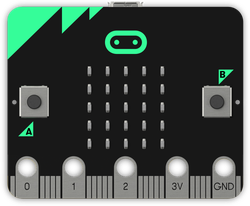 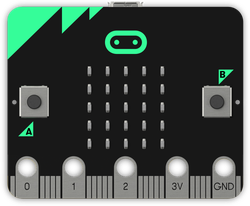 Radio blocks
Is attached to the tree
With the authorities
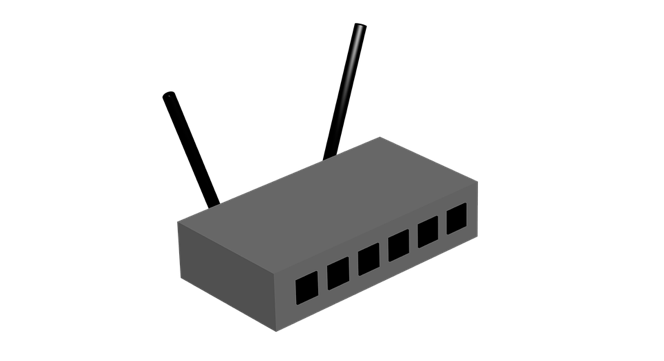 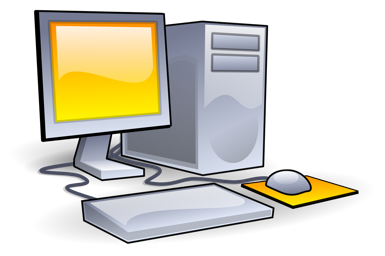 3/4/5G 
WiFi
LoRa
Sigfox
Long range
Authorities
GATEWAY
(to the internet)
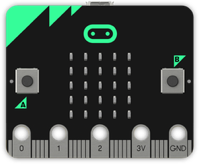 In Real Life:
Node transmits to gateway over a long range using 3G (mobile network) or LoRa/SigFox
Gateway receives data and then transmits it to the internet 
The authorities receive the data on a PC or mobile device
NODE
What are we going to sense?
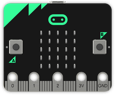 After
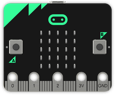 Before
Input process output
Group task:
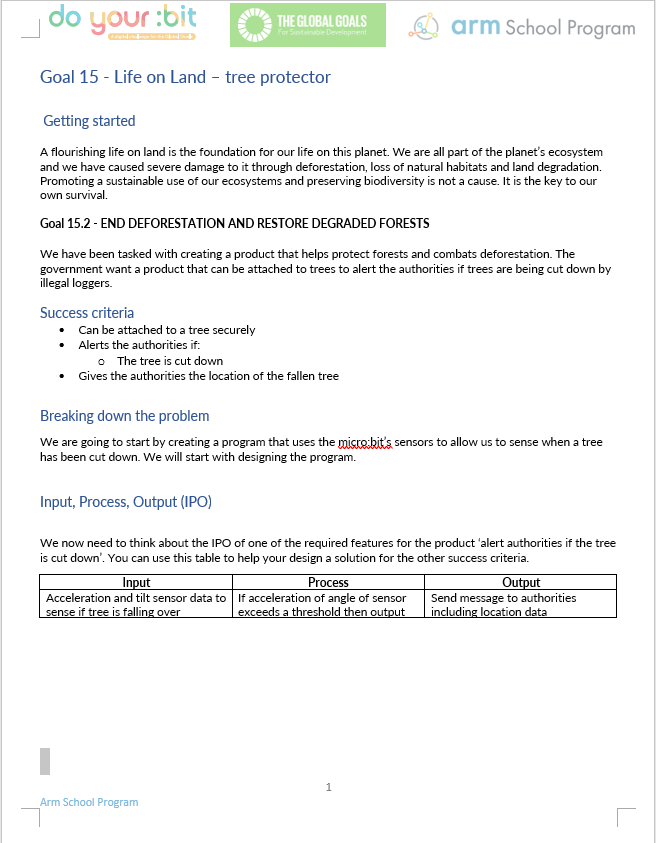 Get into pairs/groups
Use the Tree Protector worksheet to help you design and create your product
The product must meet the success criteria
Use the IPO (input-process-output) worksheet to design further features
Make a model tree to test your product
Success criteria
Can be attached to a tree securely 
Alerts the authorities if the tree is cut down
Gives the authorities the location of the fallen tree
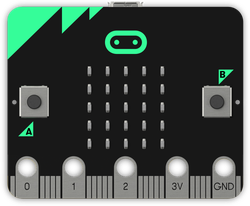 Licensing information

Published by the Micro:bit Educational Foundationmicrobit.org under the following Creative Commons licence:
Attribution-NonCommercial-ShareAlike 4.0 International (CC BY-NC-SA 4.0)
https://creativecommons.org/licenses/by-nc-sa/4.0/



https://microbit.org/do-your-bit/
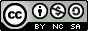